МБОУ «Крутоярская СОШ»
Дошкольная группа «Капризка». 
Праздник:
 «Я буду защитником отечества».
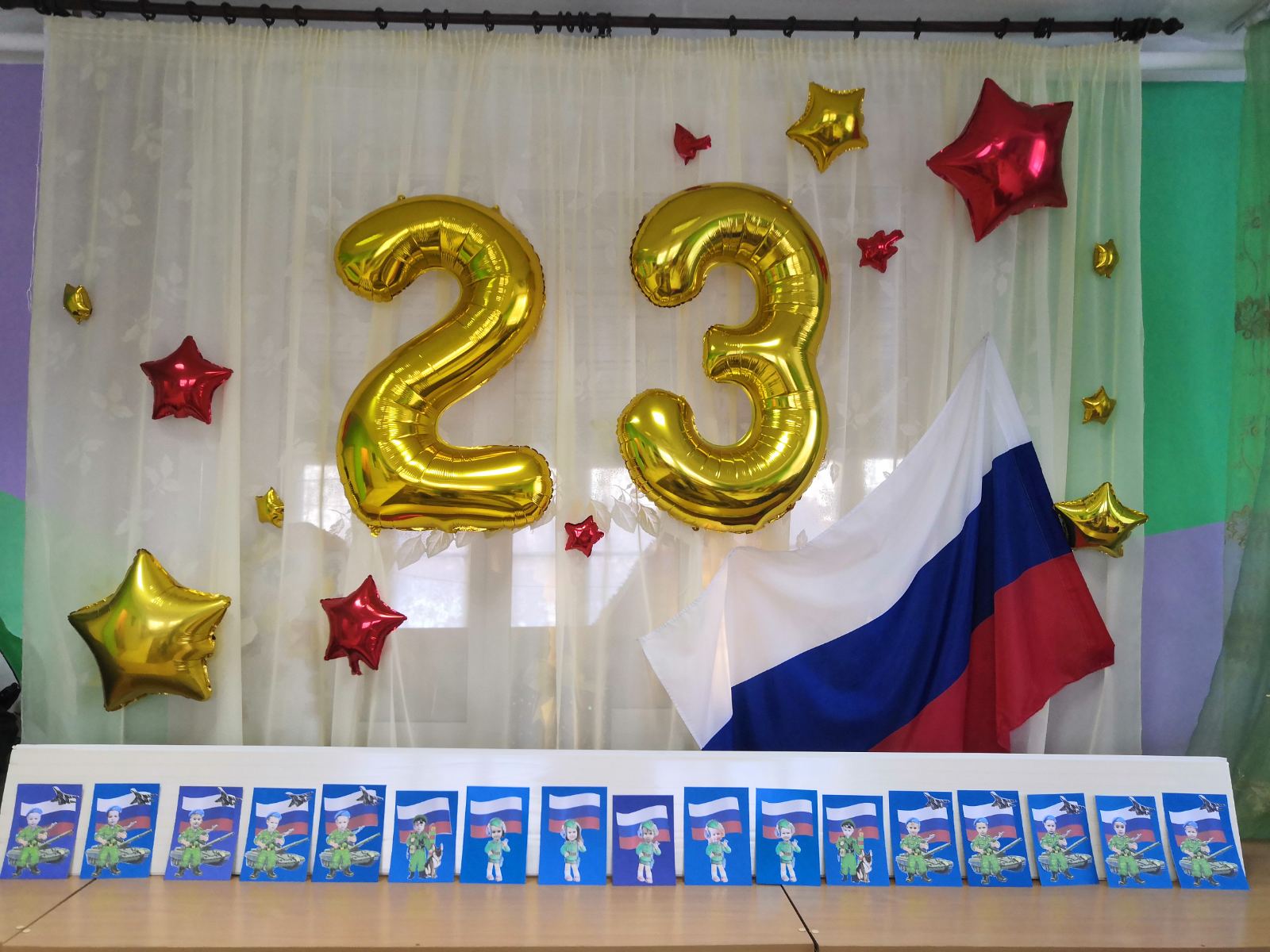 Воспитатели: Семенова Д.В., Семёнова А.В.
Праздничное построение.
Игра-аттракцион «Будь внимателен»
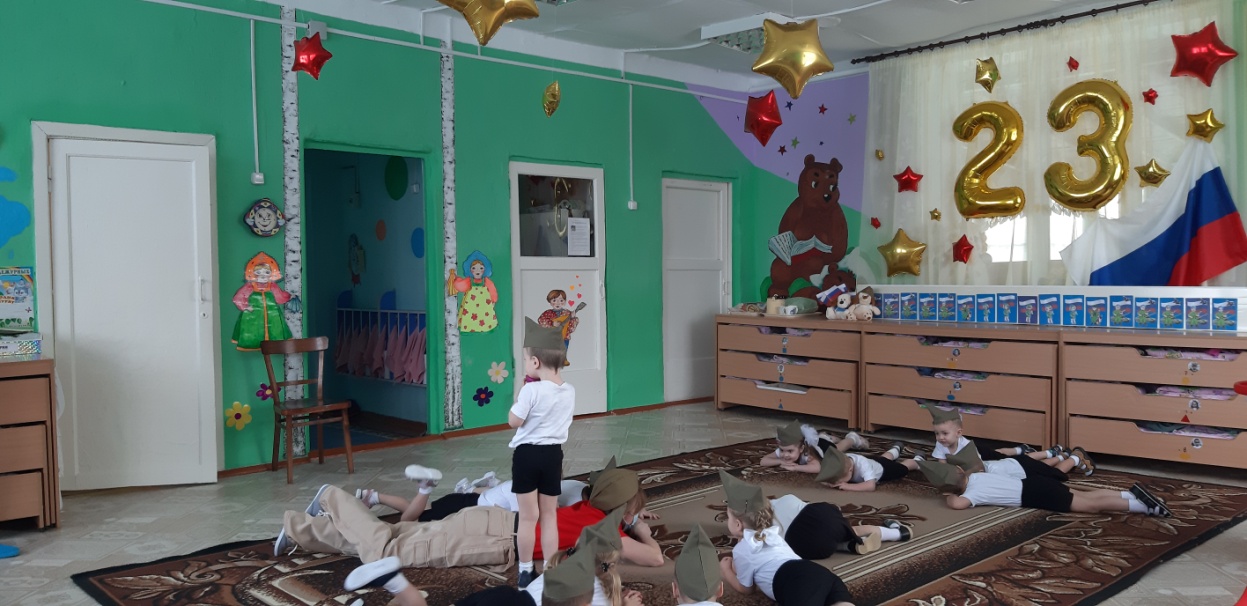 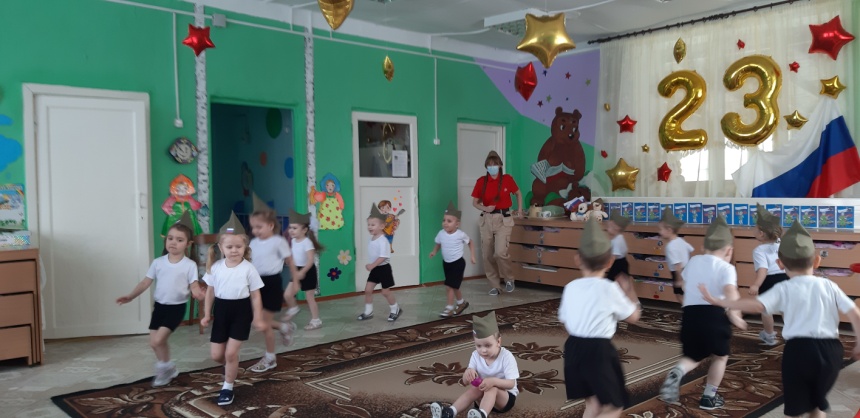 Игра «Стрельба артиллеристов»
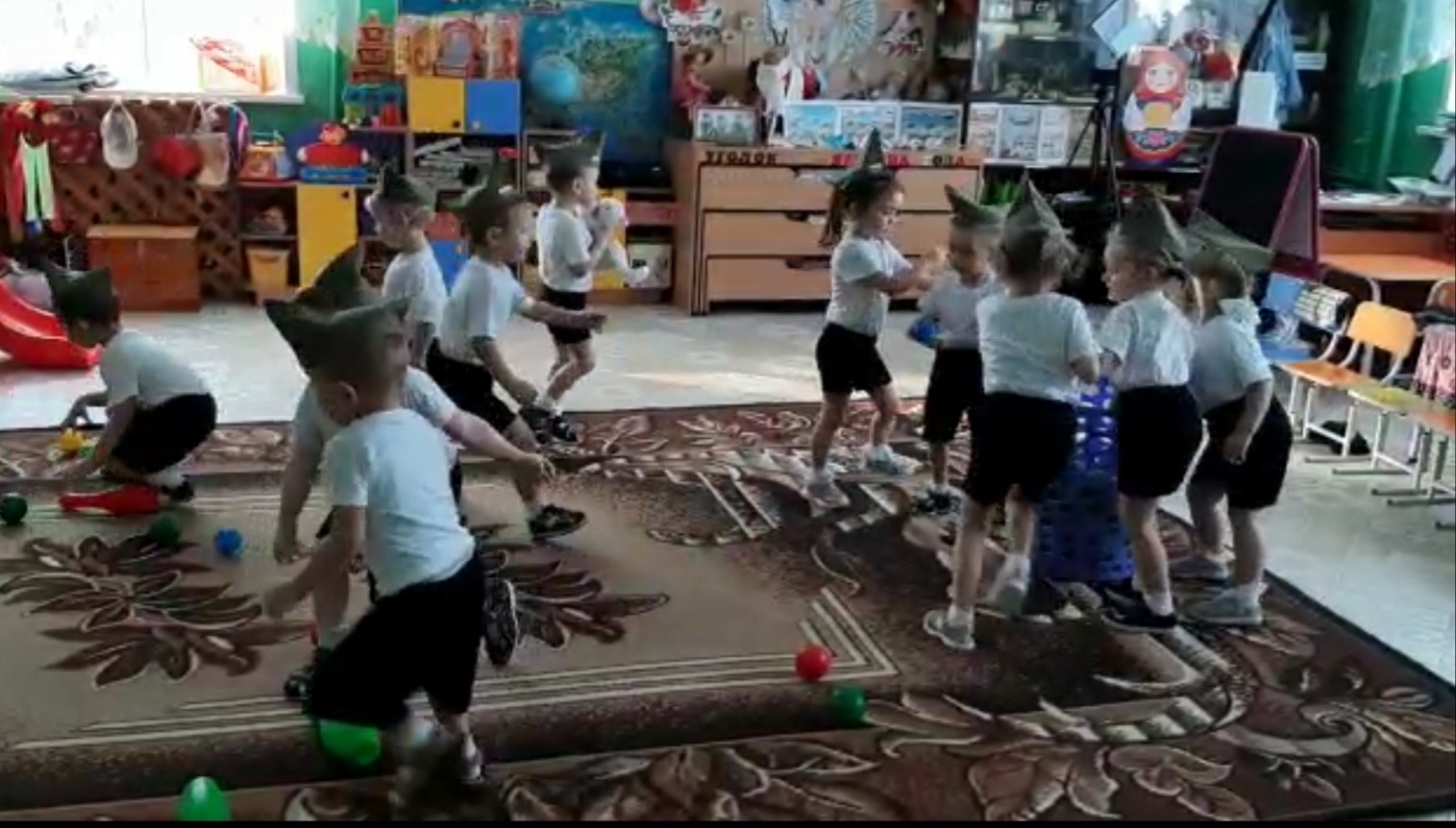 Эстафета –«Пограничники на посту».
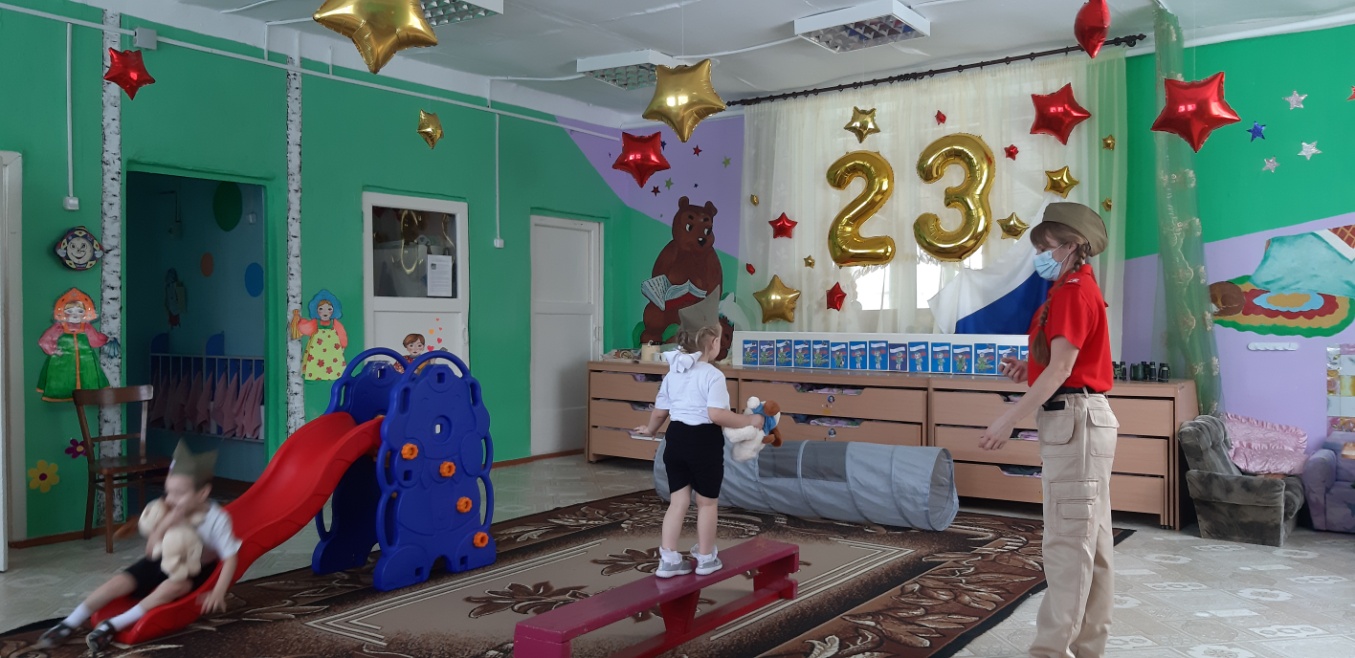 Салют защитникам отечества!